CHỦ ĐỀ 2
TRƯỜNG HỌC
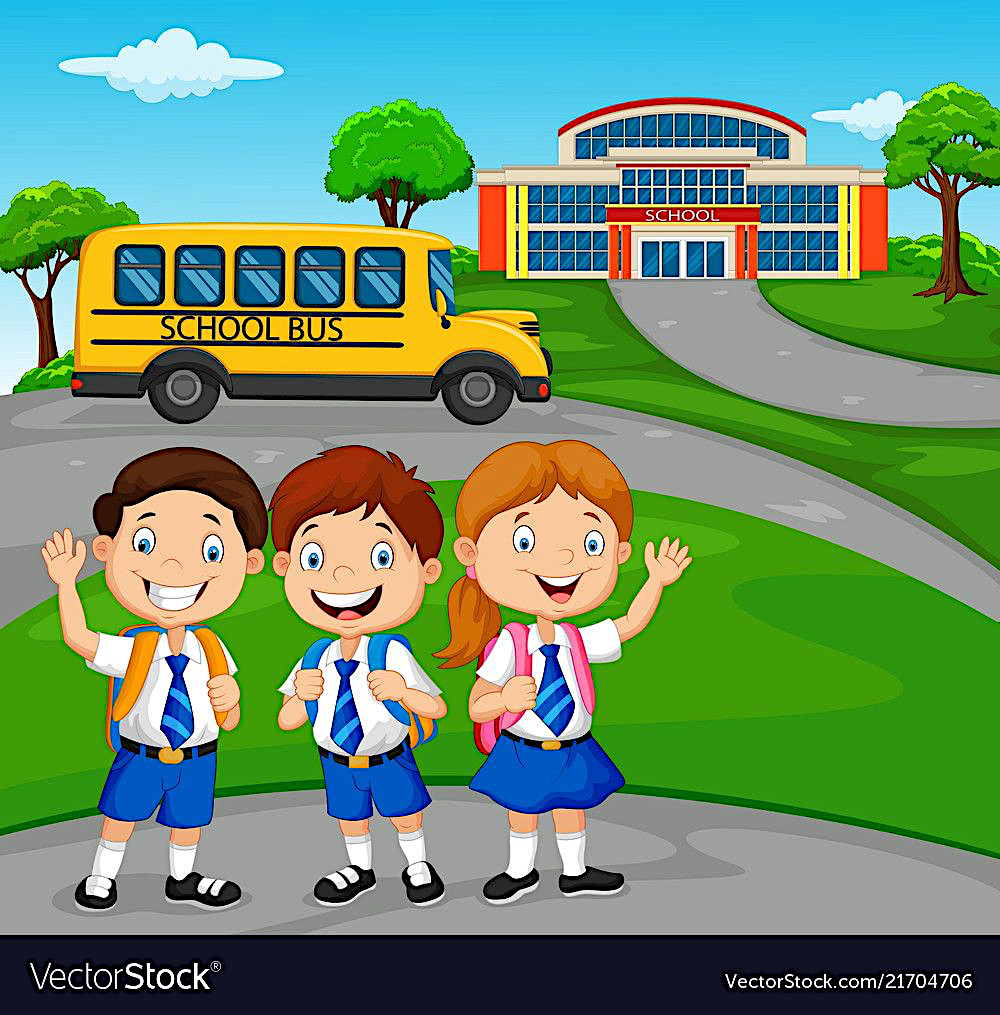 BÀI 8
AN TOÀN 
KHI Ở TRƯỜNG
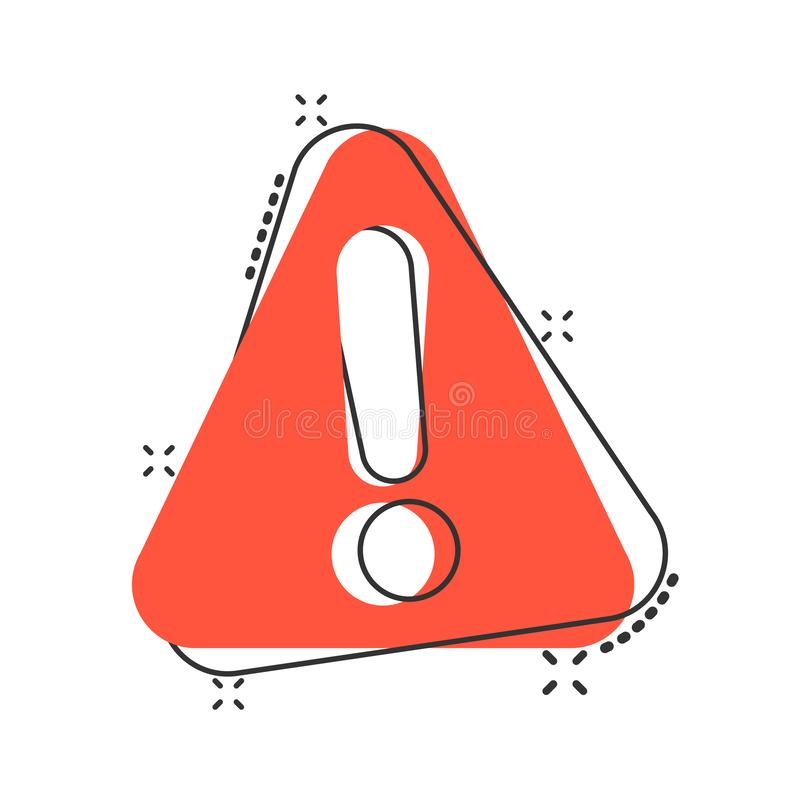 Em từng thấy những hoạt động nào nguy hiểm ở trường chưa?
Nói nguyên nhân xảy ra tình huống đó?
KHÁM PHÁ
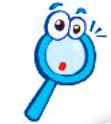 Quan sát và cho biết tình huống nào dưới đây nguy hiểm? Vì sao?
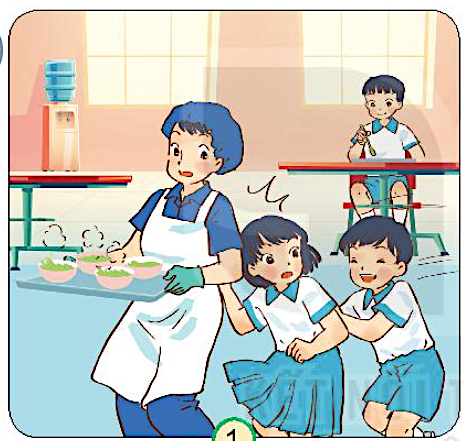 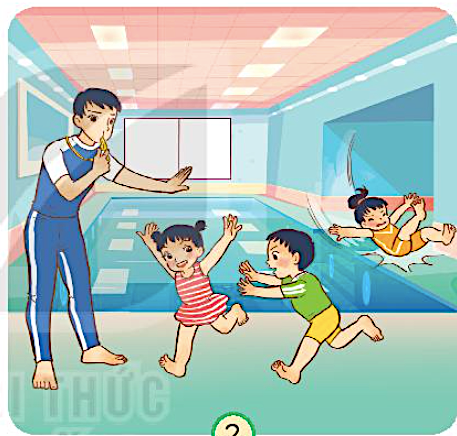 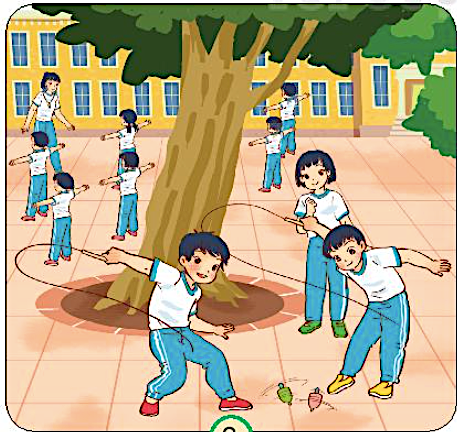 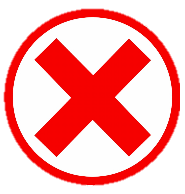 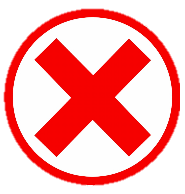 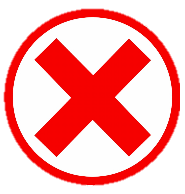 2
3
1
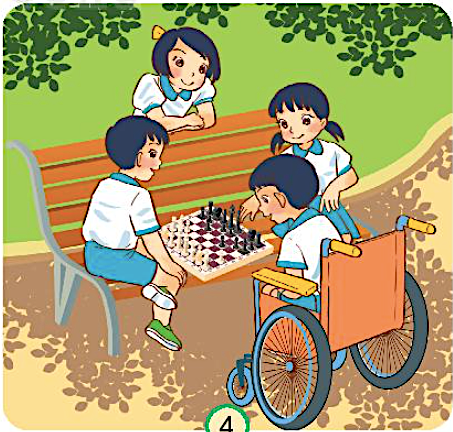 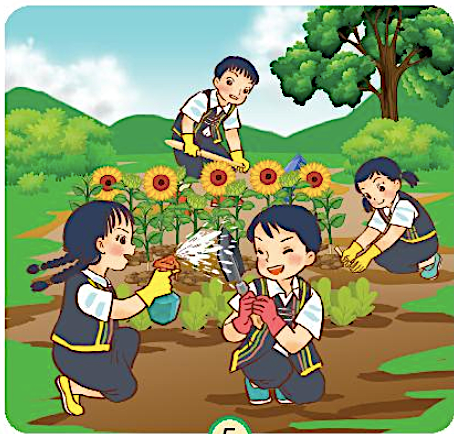 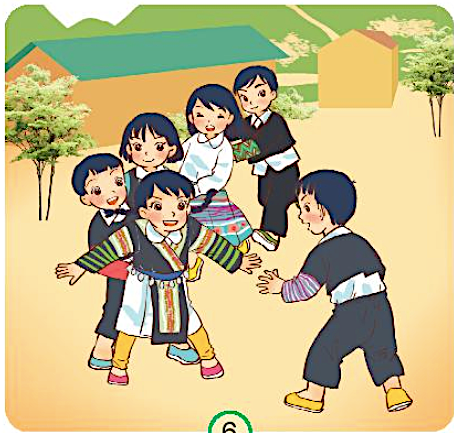 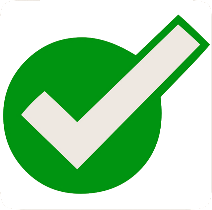 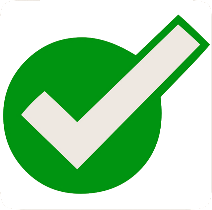 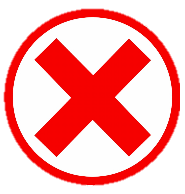 5
4
6
2. THẢO LUẬN
Em và các bạn thường tham gia những hoạt động nào ở trường?
Hoạt động học
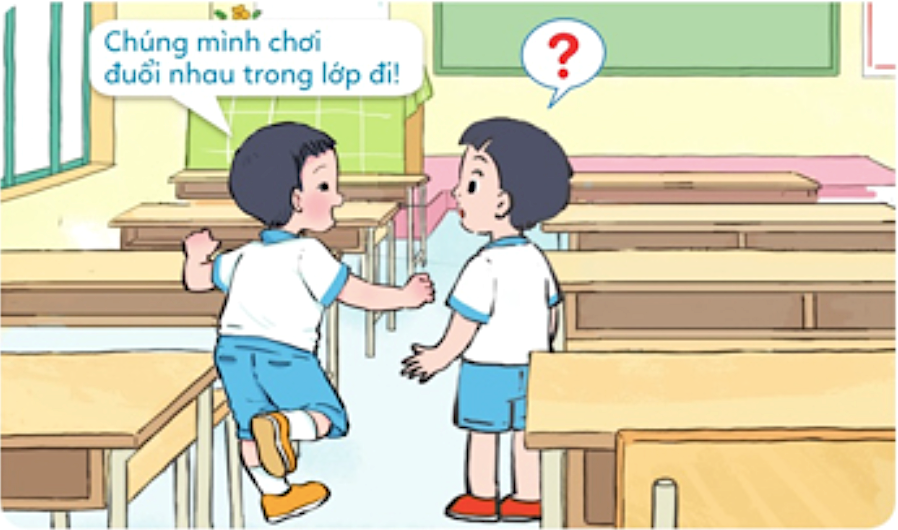 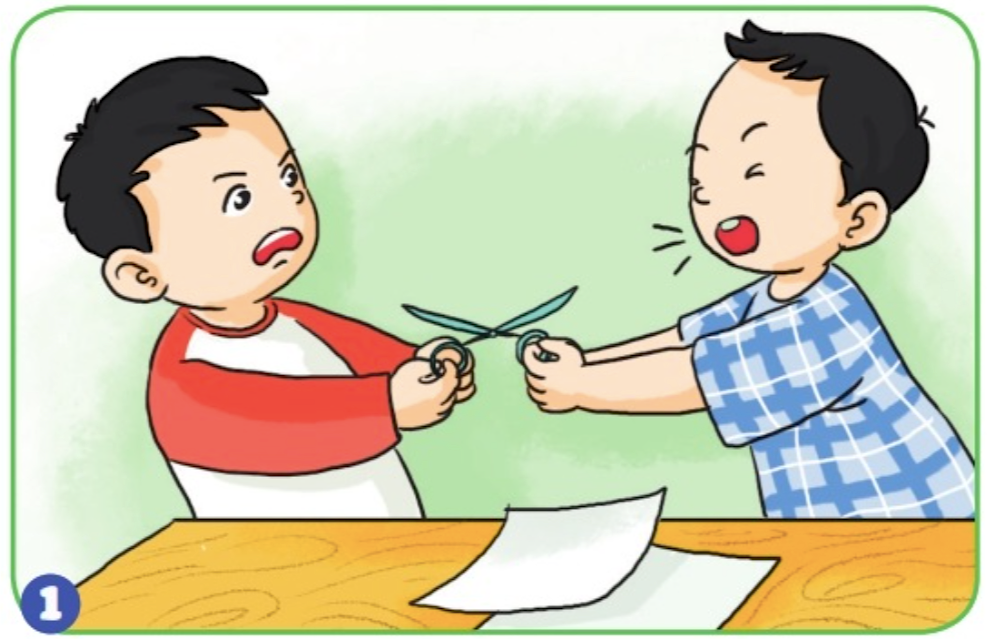 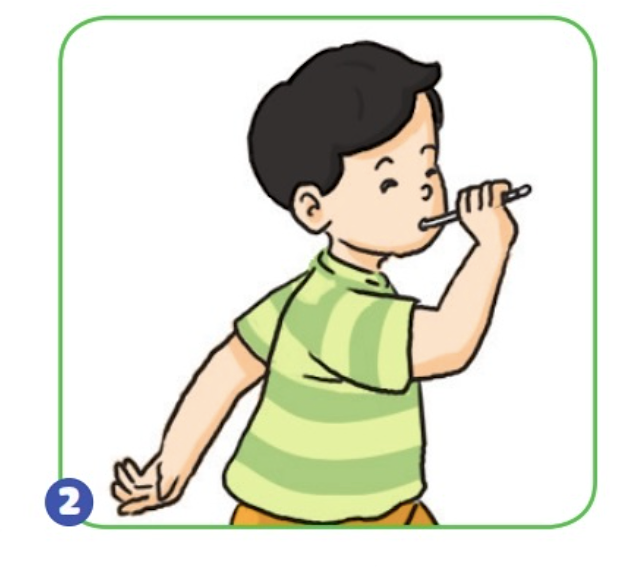 Tranh giành kéo
Ngậm bút chì
Chạy trong lớp
3
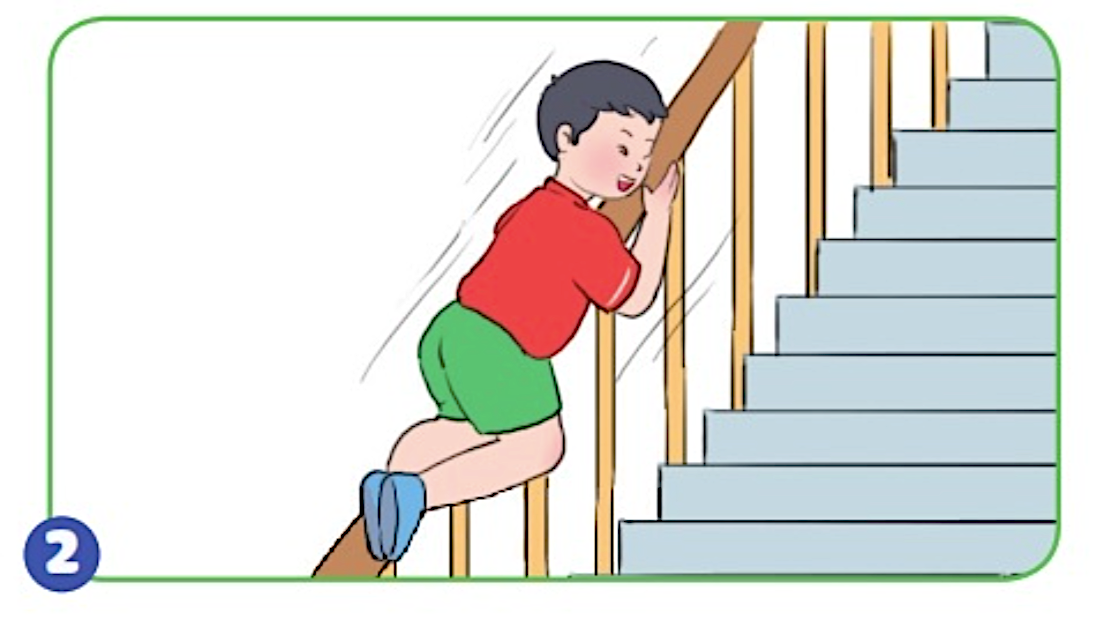 Hoạt động chơi
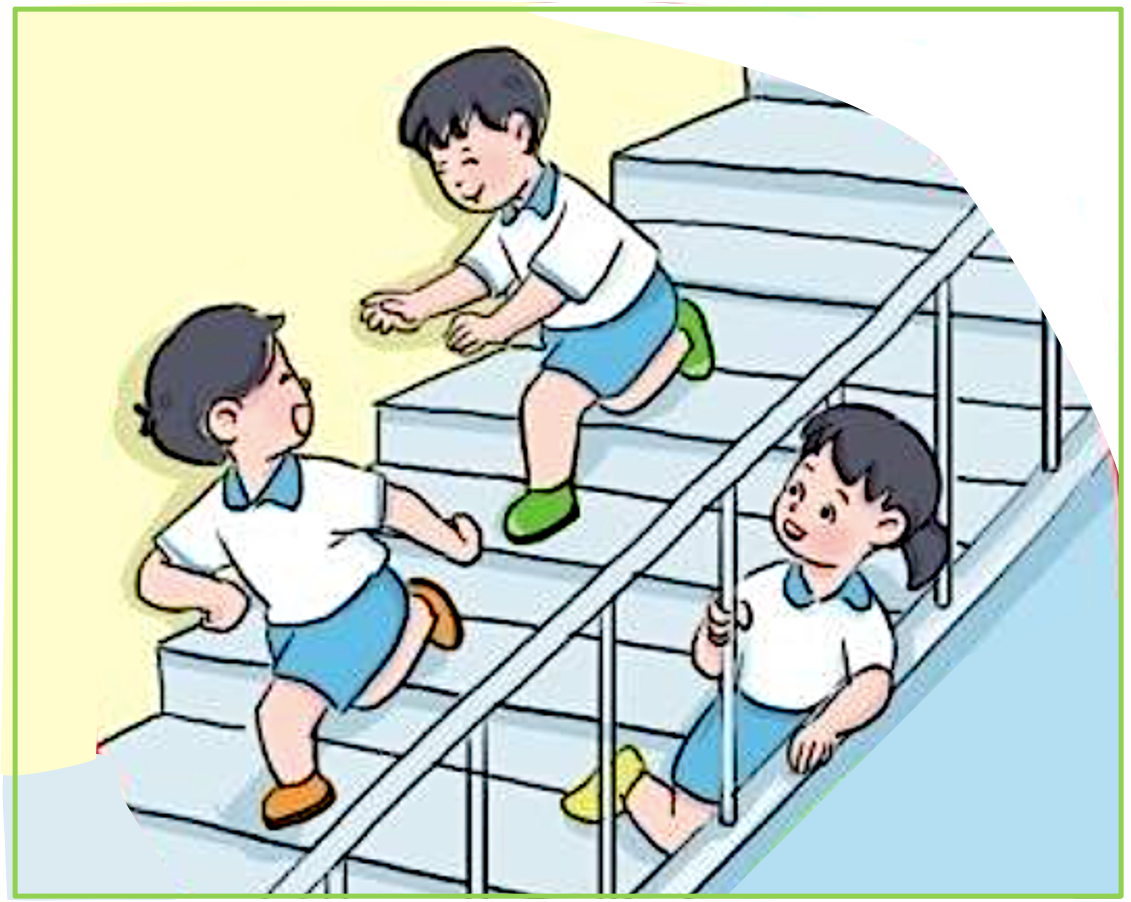 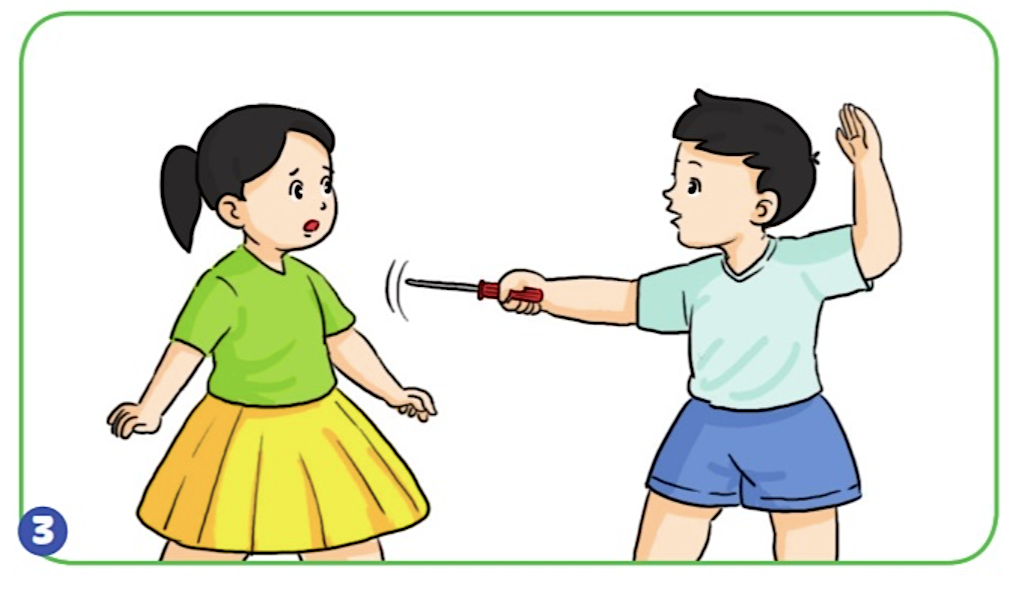 Trượt lan can
Chạy trên cầu thang
Nghịch các vật sắc nhọn
3
1
Hoạt động bán trú
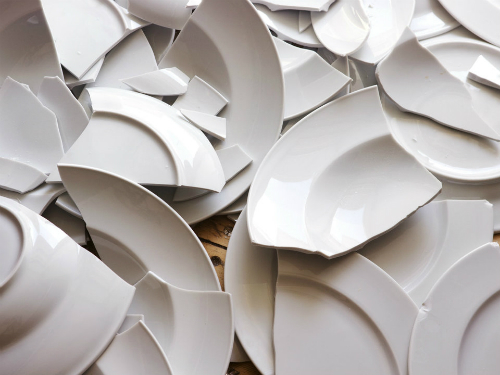 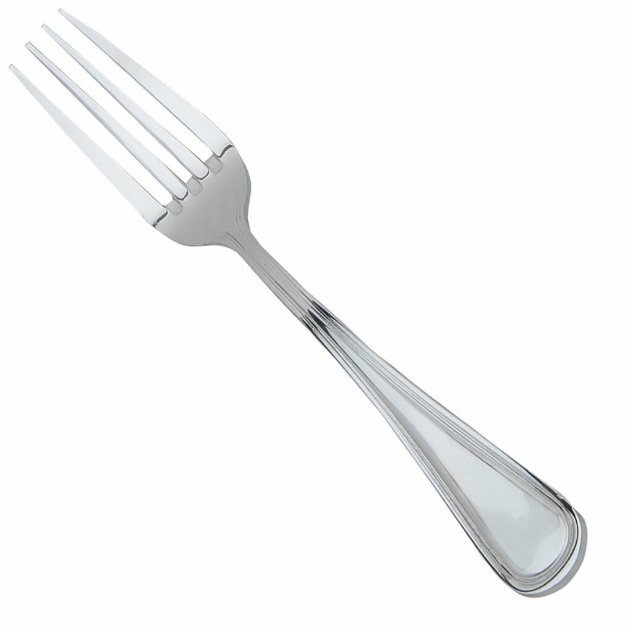 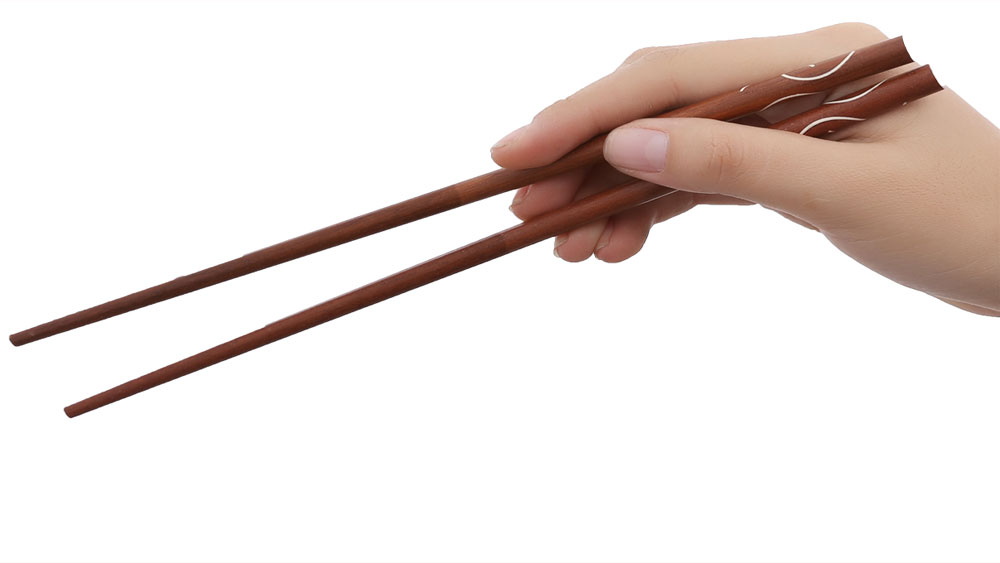 Đũa
Mảnh vỡ
Xiên
Em cần làm gì để phòng tránh nguy hiểm khi tham gia các hoạt động ở trường?
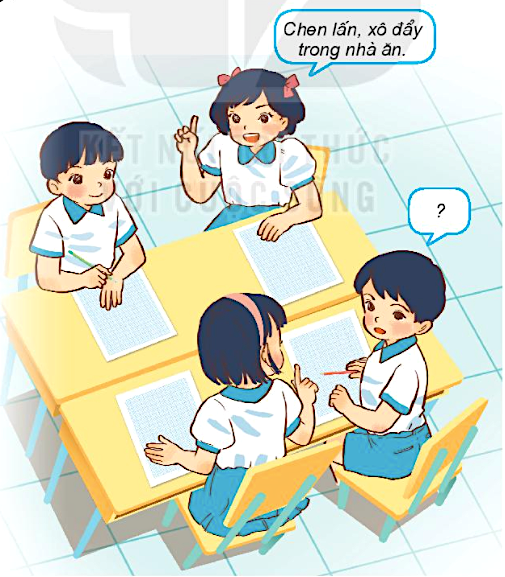 Không chạy, nhảy trong nhà ăn.